Detection of Sand Boils using Machine Learning Approaches
Presented by Aditi Kuchi
Supervisor: Dr. Md Tamjidul Hoque
1
Presentation Overview
Sand boils – What, How, Why +Motivation
Dataset
Methods used & explanations, discussion
 Viola-Jones’ algorithm (Haar cascade)
 You Only Look Once (YOLO)
 Single Shot MultiBox Detector (SSD)
 Non – deep learning methods (SVM, GBC, KNN, etc.)
 Stacking
Results
Conclusions
2
Sand Boil
Sand Boil? 
Levee : An embankment that protects low-lying areas from flooding.
Levees degrade – cracks, impact of severe weather, sand boils.
Sand boils are literal boils of sand on the surface.
Sand boil occurs on the land side of levee.
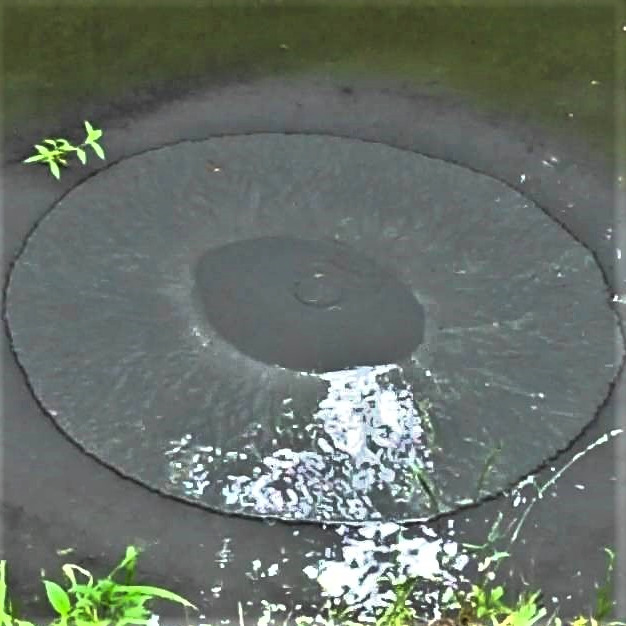 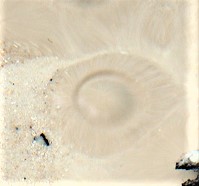 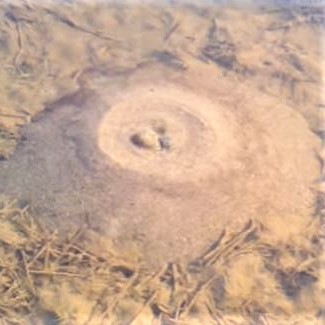 3
Sand Boil - Formation
Levee
Sand Boil and Leakage
Water
Silt/Clay Blanket
Concentrated Flow
Sand foundation
4
Sand Boil – Important!
Studying sand boils – why?
Sand boils are a threat to levee health.
Contribute to failure of levees.
Leads to flooding, property damage, loss of life.
Example of levee failure: Katrina, 2005.

Factors influencing formation:
Presence of pot-holes, cracks, fissures, repeated drying of soil (causes cracks), uprooted trees, decaying roots, underground animal activity.
5
This Research
Sand boils cause levee failure = destruction.
50 failures of flood walls in New Orleans during Katrina. Caused flooding in 80% of New Orleans’ areas.
Monitoring of levees is very important.
Monitoring levees is currently done manually.
Aim: Automate this process using object detection machine learning approaches to help personnel be more targeted in their monitoring.
First research work using ML for sand boil detection.
6
This Research
Object detection – detects positive instances of a target object.
Good subject for object detection – Sand boils have very characteristic features – circular, darker center, etc.
Uses computer vision and Machine Learning to detect sand boils.
 When we supply the models with a positive image, it can classify whether it has a sand boil or not.
 If it has a sand boil, it draws a bounding box around it.
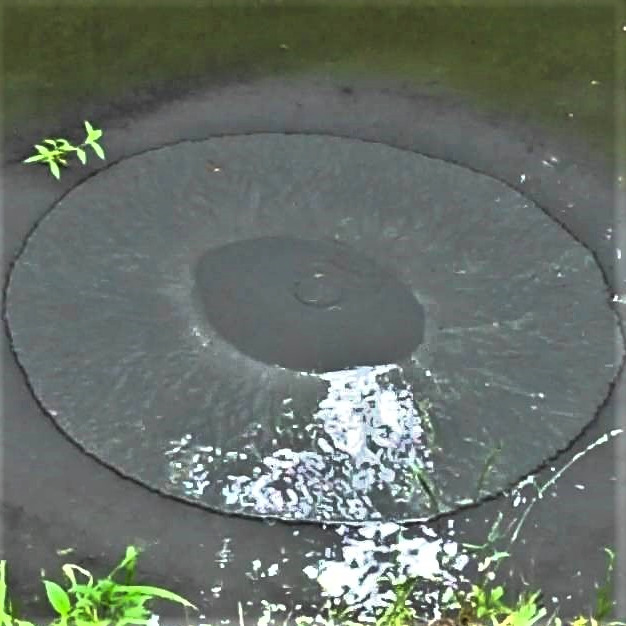 7
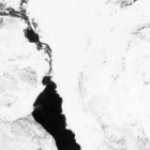 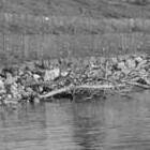 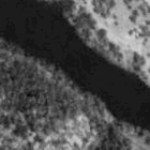 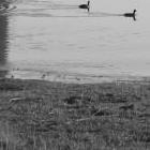 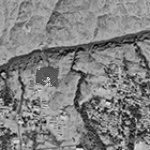 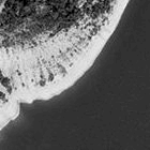 Datasets
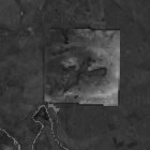 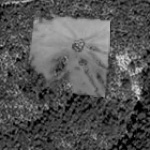 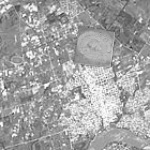 8
Collection of Data
No easily available data for sand boils.
Collected data on our own 
 ImageNet – dams, levees, water-related images
 Google Images – “levees” 
 OpenStreetMap – 
Does not have labels (unlike Google Maps)
Zoom in near Mississippi river – collect image
Slice into 150x150 (Bash script + ImageMagick)
9
Collected Data
Two types 
Positive images – have a sand boil in them.
Negative images – must not have any positive sample in them.
 Collected negatives – 6300 + images 
 Collected positives – 20 images from Google Images.
Resized to 50x50.
 To create more samples – positives are superimposed onto selected set of negative images.
 Rotated, resized by OpenCV.
10
Creation of datasets
11
Methods
Viola Jones Object Detector
You Only Look once Object Detector
Single Shot MultiBox Detector
Non-Deep Learning Methods
Popular
Stackable
Tried & tested
2001 method
Popular
Very fast
Less computational load than others
Latest method (2019 paper)
Requires LOT of samples
High computational load needed
New method
Popular
Requires LOT of samples
High computational load needed
Deep Learning
12
Viola-Jones Object Detector
Use OpenCV (Open Source Computer Vision Library)

Is an open source computer vision and machine learning software library.  

Has many functions & supports Python, C++, Java, MATLAB.
13
Feature Extraction
Using Haar-like features.
They are rectangular images in black and white that can capture certain characteristics of each image.
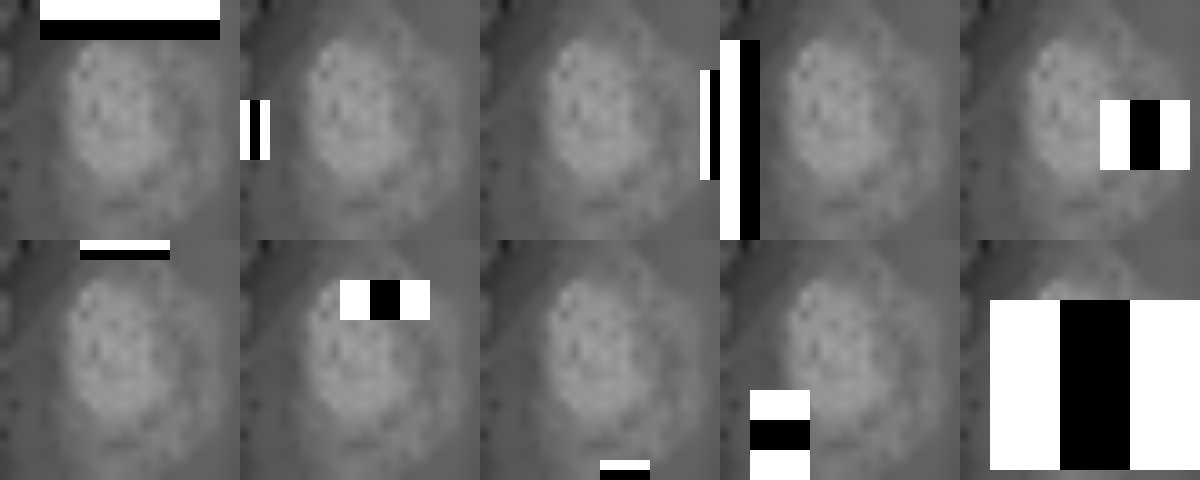 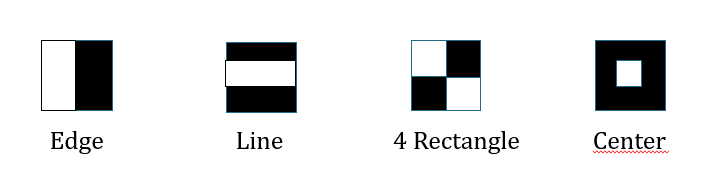 14
[Speaker Notes: Sub-windows w  h are run over the whole image scanning for features.]
Integral Image
Integral image is the summation of pixels from the top left  of the pixel under consideration.
15
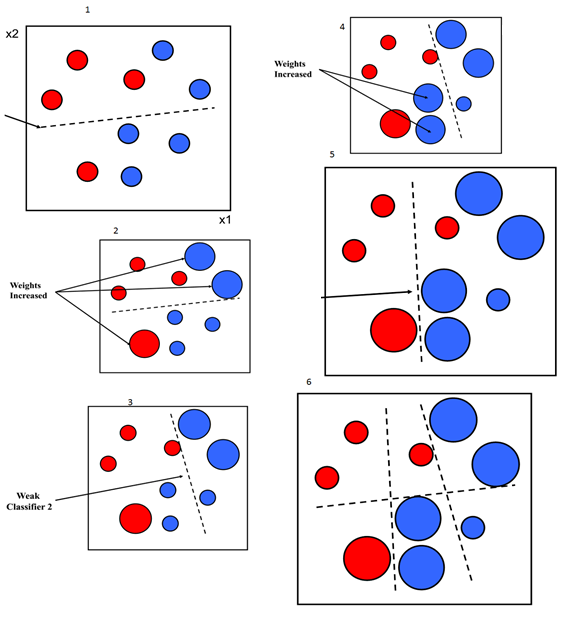 AdaBoost
AdaBoost is an ML algorithm that adaptively increases the weights of the weak learners to create better decision boundaries.
Viola Jones algorithm uses AdaBoost to weed out non-helpful Haar features.
16
Haar Cascade
All Sub-Windows
True
True
True
True
False
False
False
False
Pool of Rejected Sub-Windows
17
Viola-Jones’ Results
Runs for 25 stages. Performance is tested at 10, 15, 20 and 25. 
Stage 15 performs the best.

The output images are divided into 4 categories – TP, TN, FP, FN.
Based on these, Accuracy is calculated, and bounding boxes are drawn.
Accuracy is 87.22%.
18
Viola-Jones – Results & Discussion on False Positives
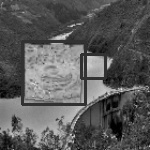 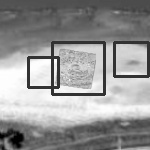 False positives fall within reasonable doubt of being a sand boil. 

If these are classified as True Positive, the accuracy rates would be much higher.
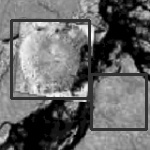 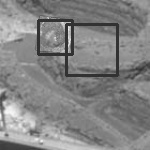 19
You Only Look Once (YOLO) Detection
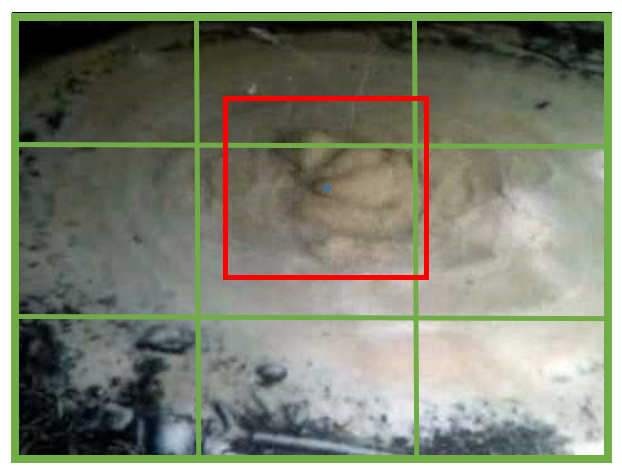 One of the new and popular approaches using deep learning.
Input image is divided into S  S grid of cells.
For each image, if the center falls into a cell of the grid, it is responsible for prediction.
Output prediction is of form (x, y, w, h, confidence)
20
YOLO Detection
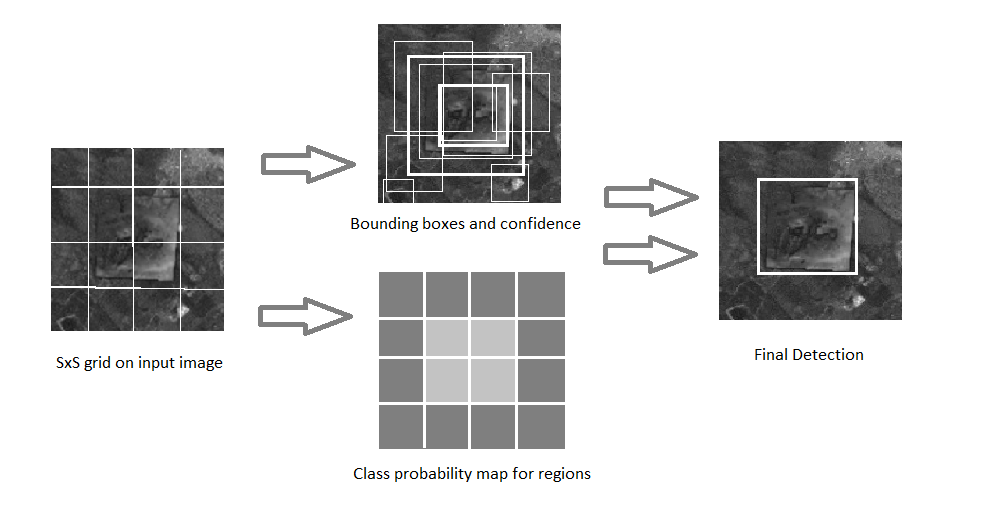 YOLO is RPN based
Bounding box predictions + confidence scores + class probabilities = Final detection.
21
YOLO Detector - Results
Used a Tensorflow Implementation of Darknet (Open source) called Darkflow.
Hand annotated 1195 images containing sand boils. 
Used an 80-20 split for training and testing.
Tuned the configuration of the net to get good results. 
Ran for more than 2000 epochs.
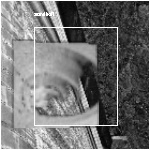 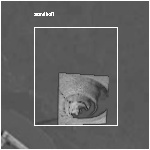 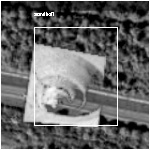 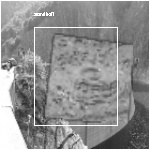 22
Single Shot MultiBox Detector (SSD)
Single Shot MultiBox Detector is also a deep learning method – 2019, one of the latest.
Take only a single pass over the image to detect multiple objects.
SSD is very fast.

This SSD model builds on MobileNetV2 which acts as a feature extractor in the initial stages.
23
[Speaker Notes: YOLO goes twice – generate Bboxs, region proposals.]
SSD
We use a PyTorch implementation of SSD.
Some parameters are tuned from the original.
Trained for 200 epochs.
Latest generated checkpoint is used to predict the bounding boxes.
Difference between YOLO and SSD
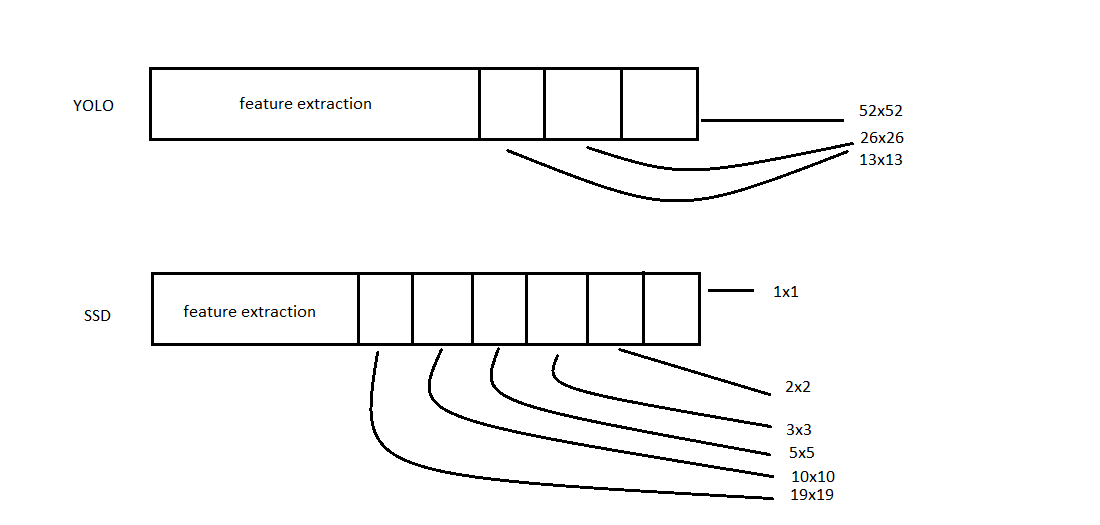 24
SSD – Results &Discussion on Hard False Negatives, etc.
Accuracy: 88.35%
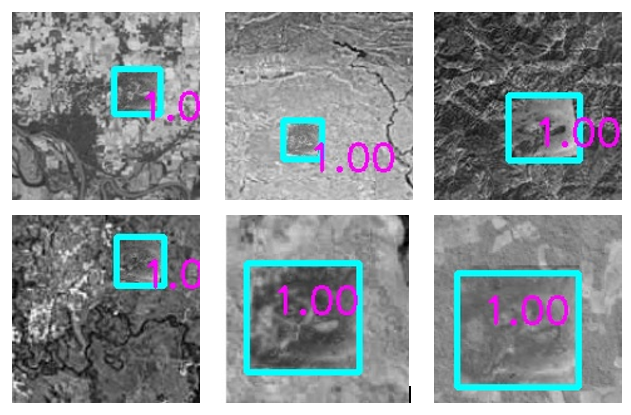 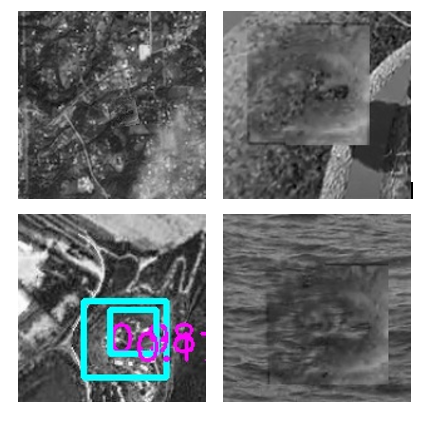 Difficult to classify- Different textures in the terrain..

2 bounding boxes – with different confidence scores.
25
Machine Learning Methods
Support Vector Machine (SVM)
 K Nearest Neighbors (KNN)
 Gradient Boosting (GBC)
 eXtreme Gradient Boosting (XGBC)
 Extra Tree (ET)
 Random Decision Forest (RDF)
 Logistic Regression (LogReg)
 Bagging
26
Feature Extraction
Features need to be manually extracted for these methods unlike the previous three.
 Chose a total of 4 features.
 Hu Moments
 Haralick Features
 Histogram
 Histogram of Oriented Gradients (HOG)
27
Hu Moments
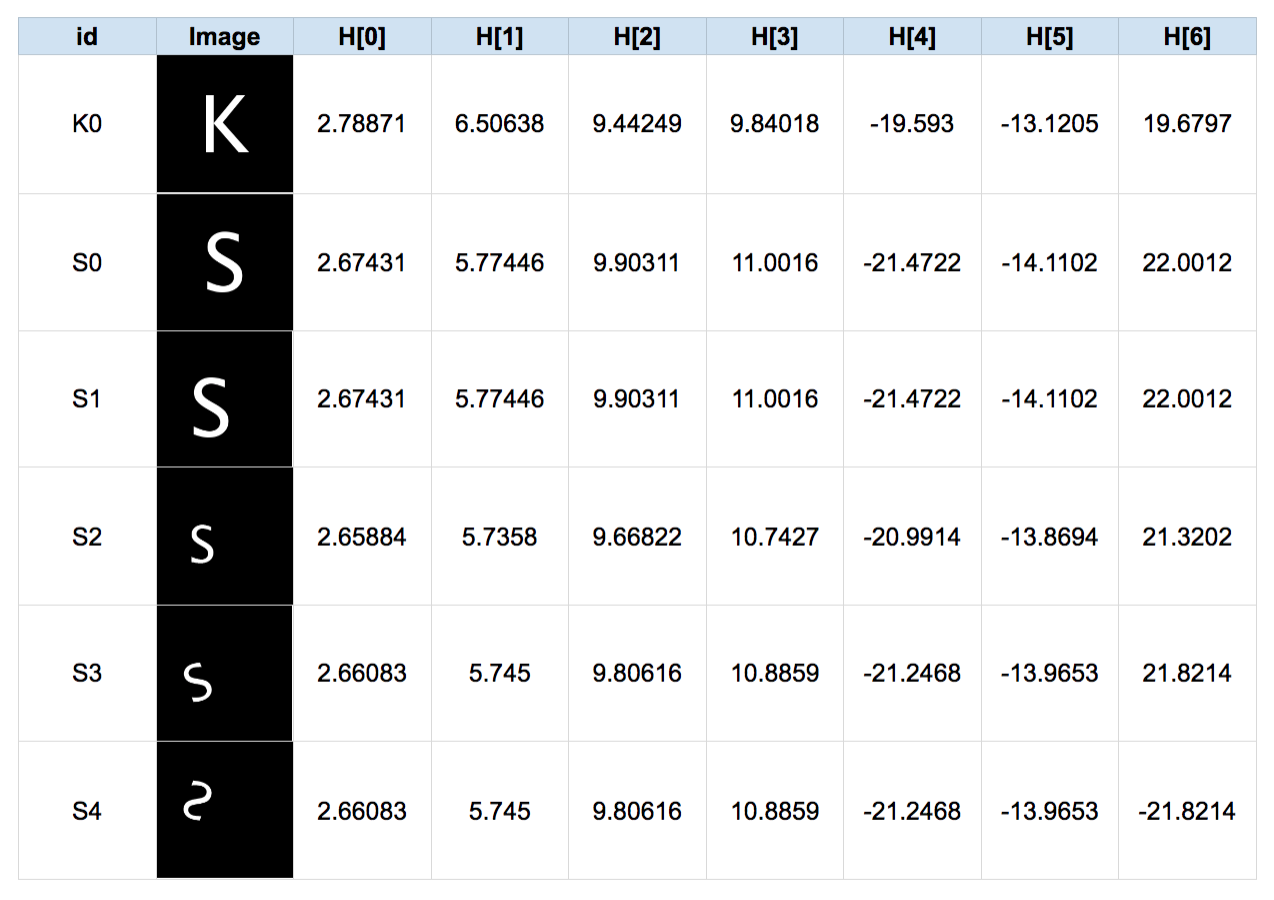 They are a list of 7 features.
Weighted average of image pixel intensities.

Reads in grayscale  Binarize it using a threshold  calculation of moments  log transform (optional)
28
Haralick Features
Used for texture analysis – 13 features
It is the number of grey levels in the image.
Counts the number of times a pixel with value i is adjacent to a pixel of value j. Divide the entire matrix by the total number of comparisons made. 
Each entry is the probability of finding i next to j.

Rotation invariant feature.
 Works for sand boils because circular, textured, have similarities.
29
Histogram
Is a graph plot representing distribution of pixel intensities.
32 bins are enough to represent a 150150 image instead of 256.

Provides 32 features.
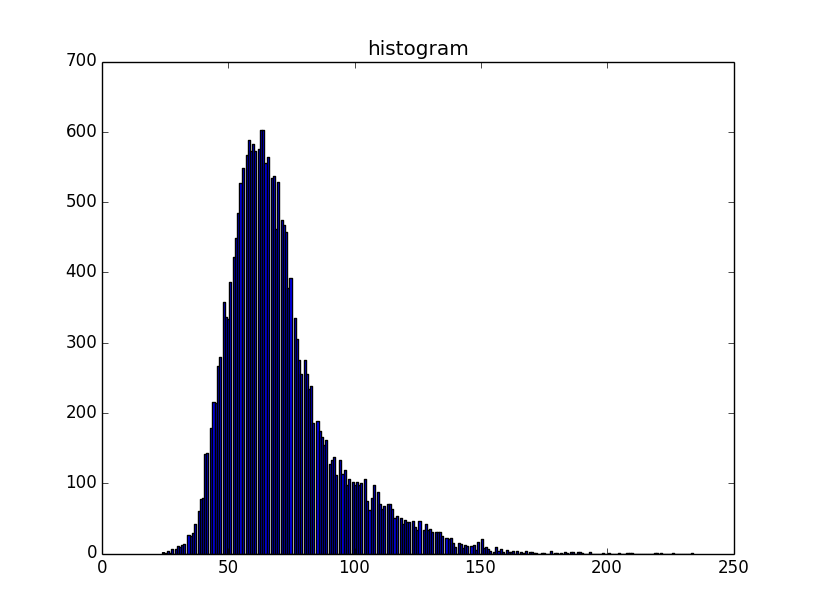 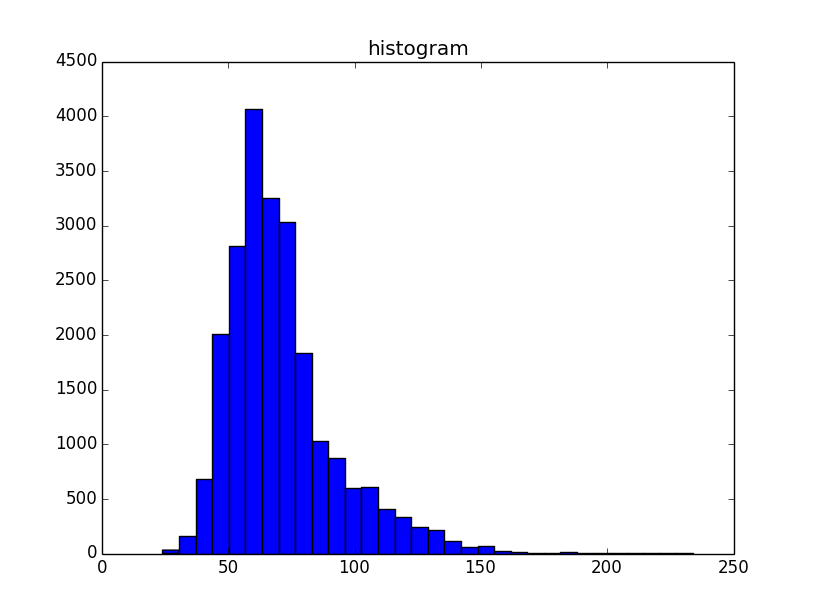 30
Histogram of Oriented Gradients
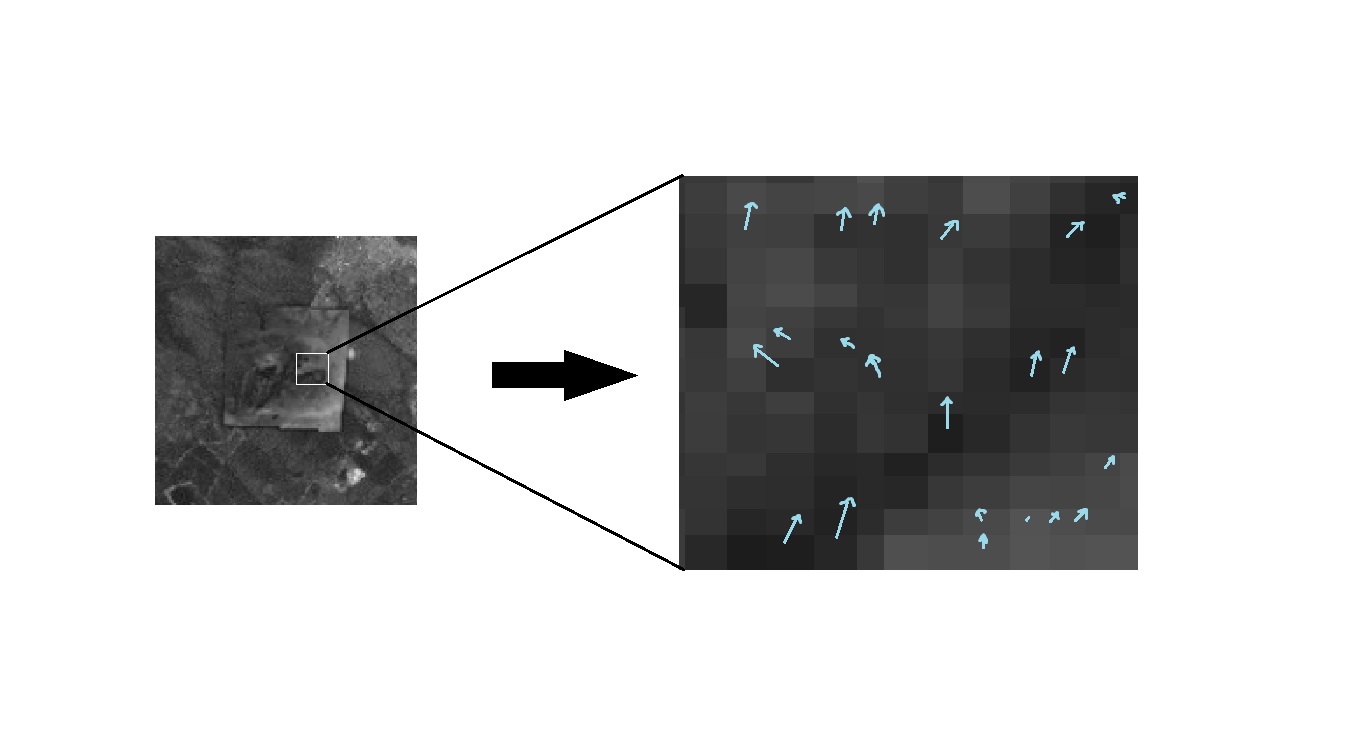 Counts the occurrences of edge orientations in an image.
Scale invariant feature.
Divided into small cells 
Provides 648 features.
31
Results of Different Methods
32
Feature Selection
Used Genetic algorithm on the 700-feature file.
324 features were selected.
Results - lower than full dataset (for all methods).

Possible reasons – GA used XGBC for fitness computation. 
HOG – Information from neighboring pixels.
33
[Speaker Notes: A whole group of features might be contributing to the performance of the model. For example, HOG.]
Stacking
Images
Moments, Haralick, HOG…
700 Input Features
ETC 
Classifier
KNN
Classifier
SVM 
Classifier
Base Classifiers for Stacking
LogReg 
Classifier
Feature array after adding the probabilities for base classifiers
Input features + Predicted probabilities from the Base Classifiers
SVM 
Classifier
Meta Classifier for Stacking
Predicted Output
Prediction of sand boil
34
Stacking Results
Meta as SVM
Meta as GBC
35
Final Results – A Comparison
36
Conclusions
We tested renowned and modern object detection algorithms to find the ones that work best for detecting sand boils.
We find that our stacking method performs the best (95.4%)

Further research: Better implementation of YOLO, collection of real-world images of sand boils, stacking deep learners with non-deep learners.
37
Questions?
Thank you!
38